Updates on the OCI Chl algorithm
Chuanmin Hu1, Lian Feng1, Zhongping Lee2, Bryan Franz3

1University of South Florida
2University of Massachusetts Boston
3NASA OBPG

Funding provided by NASA OBB program
MODIS/VIIRS Science Team meeting, 6 – 10 June 2016, Silver Spring, MD
A new concept to derive Chl…
CI = Rrs555 – [Rrs443 + (555-443)/(670-443)*(Rrs670-Rrs443)]
A new concept to derive Chl…
CI = Rrs555 – [Rrs443 + (555-443)/(670-443)*(Rrs670-Rrs443)]
A new concept to derive Chl…
From: NOMAD dataset

Hu et al. (2012, JGR)
CI = Rrs555 – [Rrs443 + (555-443)/(670-443)*(Rrs670-Rrs443)] 
ChlCI = 10-0.4909 + 191.6590 * CI 	[CI ≤ -0.0005 sr-1]		 
ChlOCI=	ChlCI			[for ChlCI ≤ 0.25 mg m-3]
	ChlOC4			[for ChlCI > 0.30 mg m-3]
	ChlOC4 +  ChlCI 	[for 0.25 < ChlCI  0.30 mg m-3],
	
	 = (ChlCI - 0.25)/(0.3 -0.25),  =  (0.3 - ChlCI)/(0.3 - 0.25)
[Speaker Notes: Global seawifs data 2000-2004, monthly statistics: 5.06+-0.43% of ocean area is between 0.25 and 0.3.]
MODIS comparison with HOTS measurements
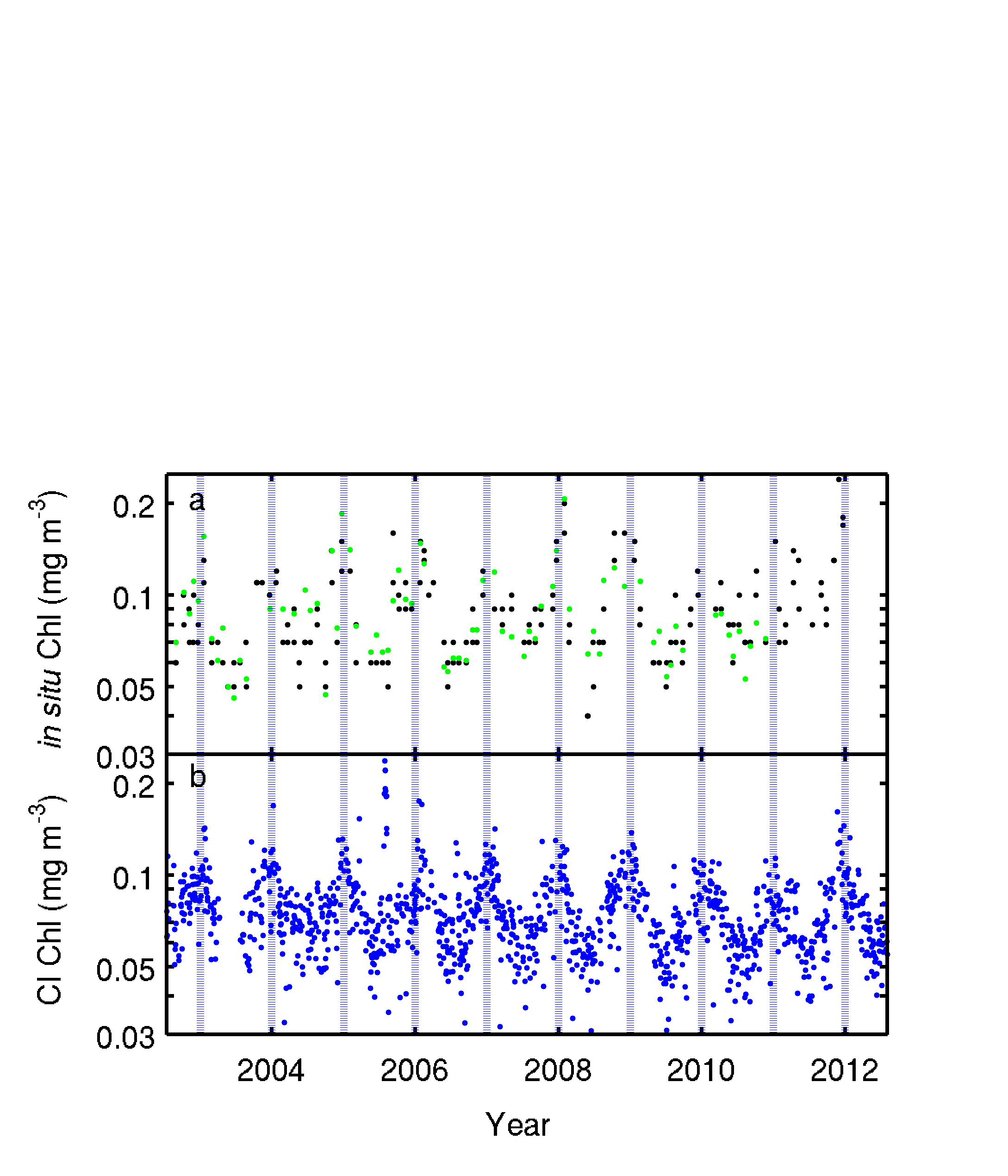 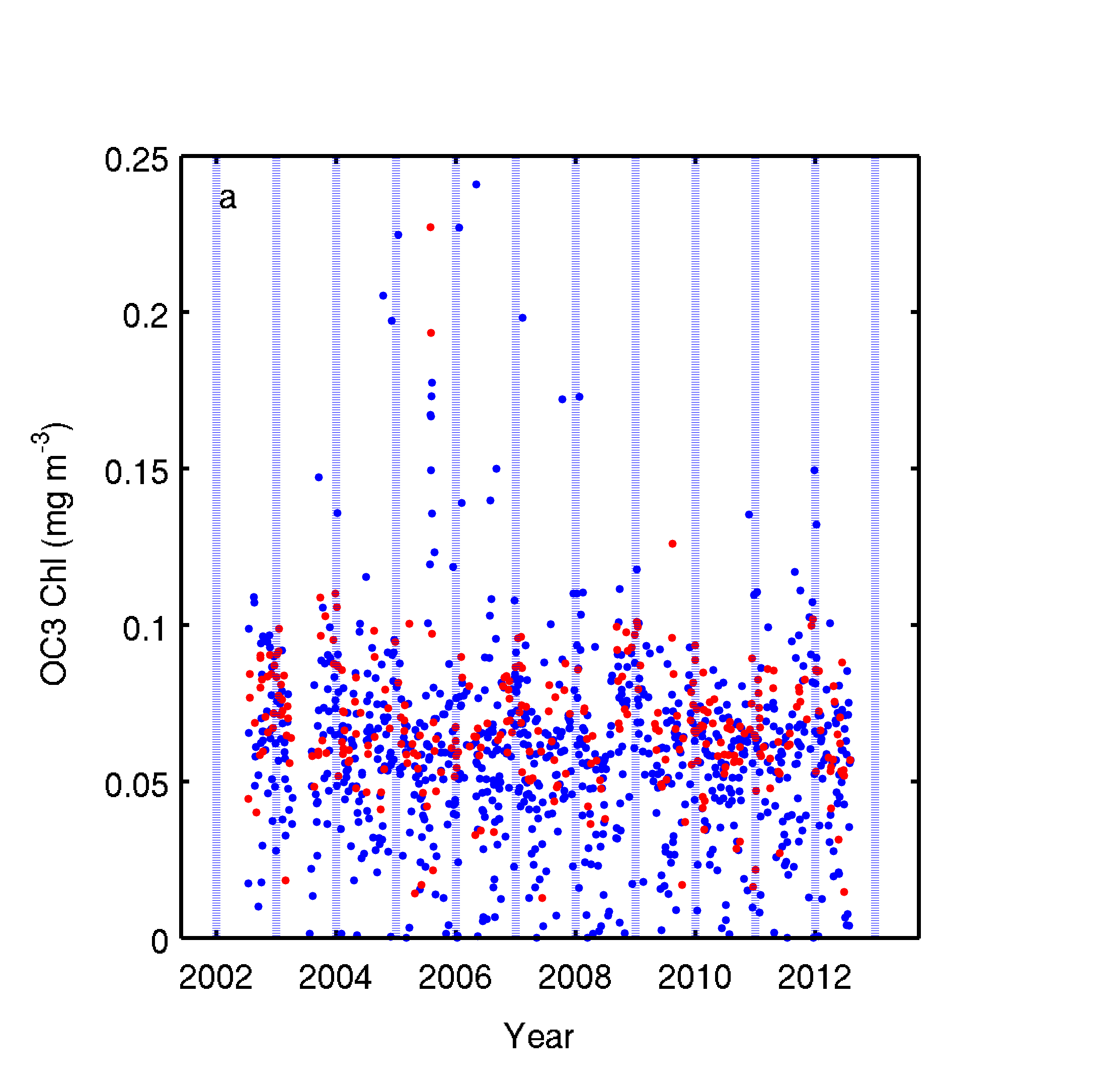 satellite
     no flags (n=1171)
     standard flags (n=319)
in situ     HPLC     fluorometric
Slide from Jasmine Nahorniak, Oregon State Univ.
What’s the problem?
Only 50 HPLC data points from NOMAD were used to 
	relate to Chl for Chl<0.25 mg m-3
Discontinuity in the algorithm 
	transition zone
Uncertainties in gyres (<0.05 mg m-3)
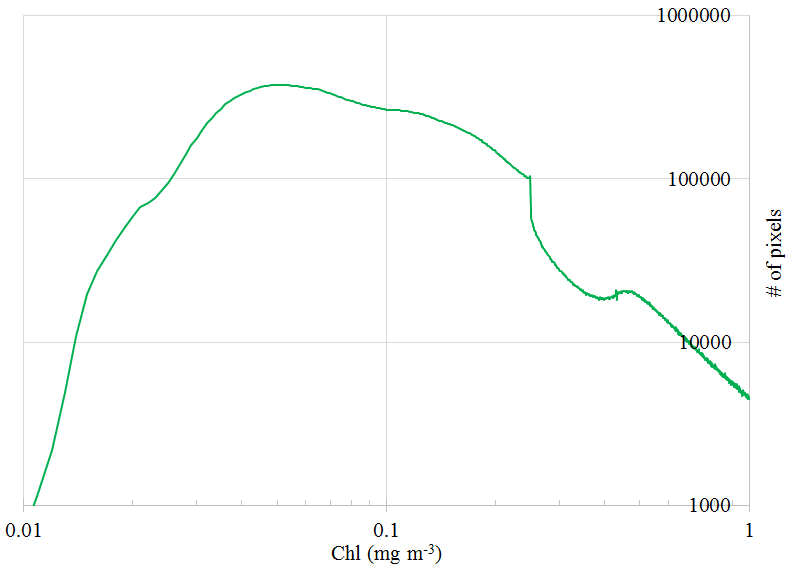 Temporary solution
Instead of using the 0.25 – 0.30 mg m-3 transition zone, 
use 0.175 – 0.25 transition zone. Results are good (see Franz report), but the full-advantage of band subtraction is compromised.
What’s the approach?
Revisit regressions
Develop a sensor-independent OCI algorithm with more data and fine-tuned regression coefficients;
Raise the algorithm transition zone and to take full advantage of the band-subtraction design
Data and Method
Dataset 
Fluorometric and HPLC of NOMAD 
Region: [60S~60N]
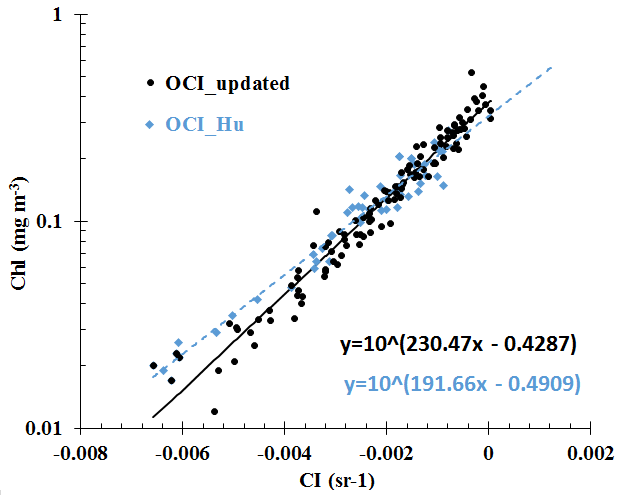 Methods
Criteria: Valid Rrs at 443, 490, 510 and 555 nm
Chl < 0.4 mg m-3  (1051 points) 
Valid in situ points were gridded into log space for both maximum ratio and Chl
Merge zone: 0.25~0.4 mg m-3
Data and Method
Are all these field data valid, even outliers?
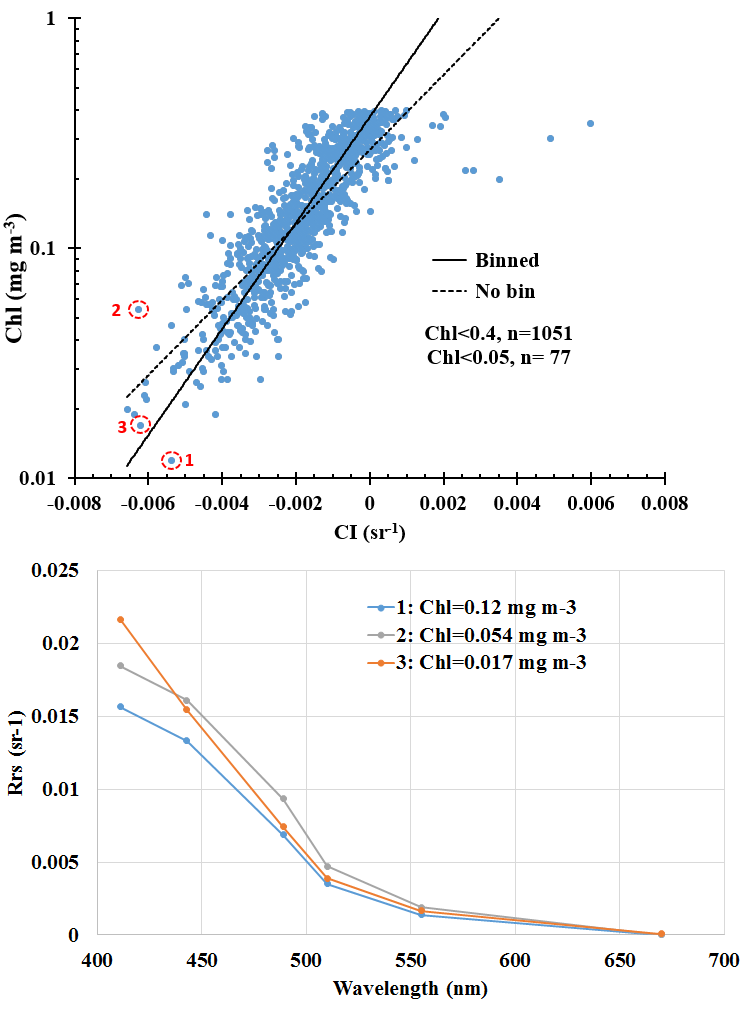 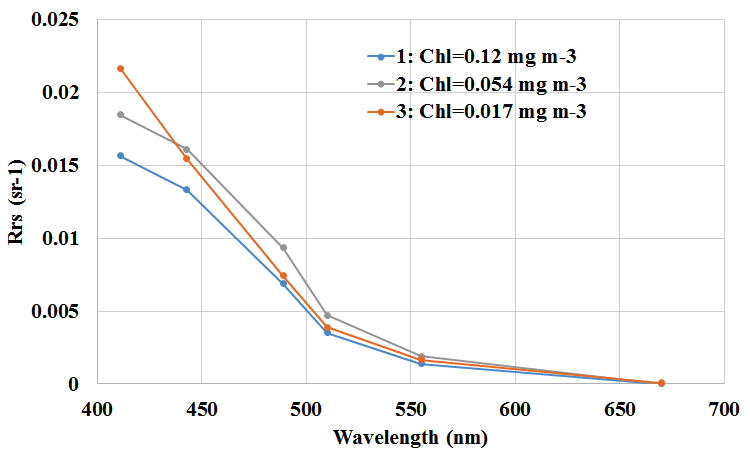 ResultsSeaBASS VALIDATION
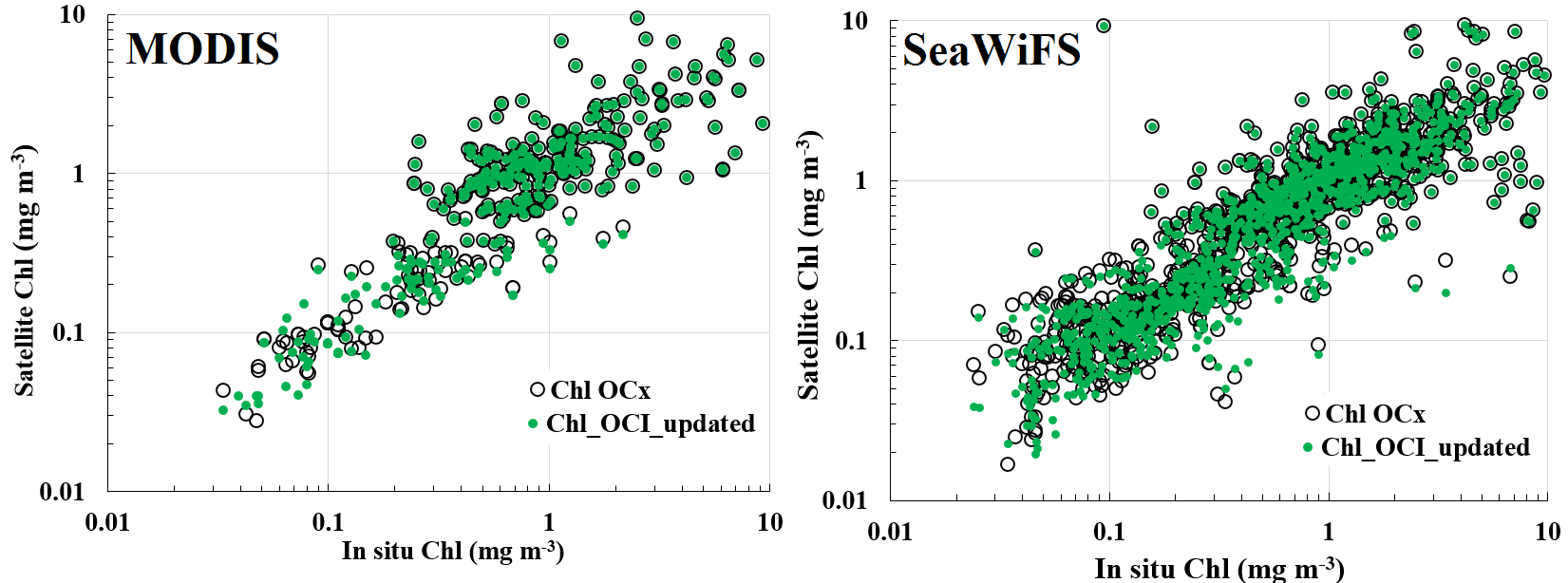 ResultsImprovement in transition zone
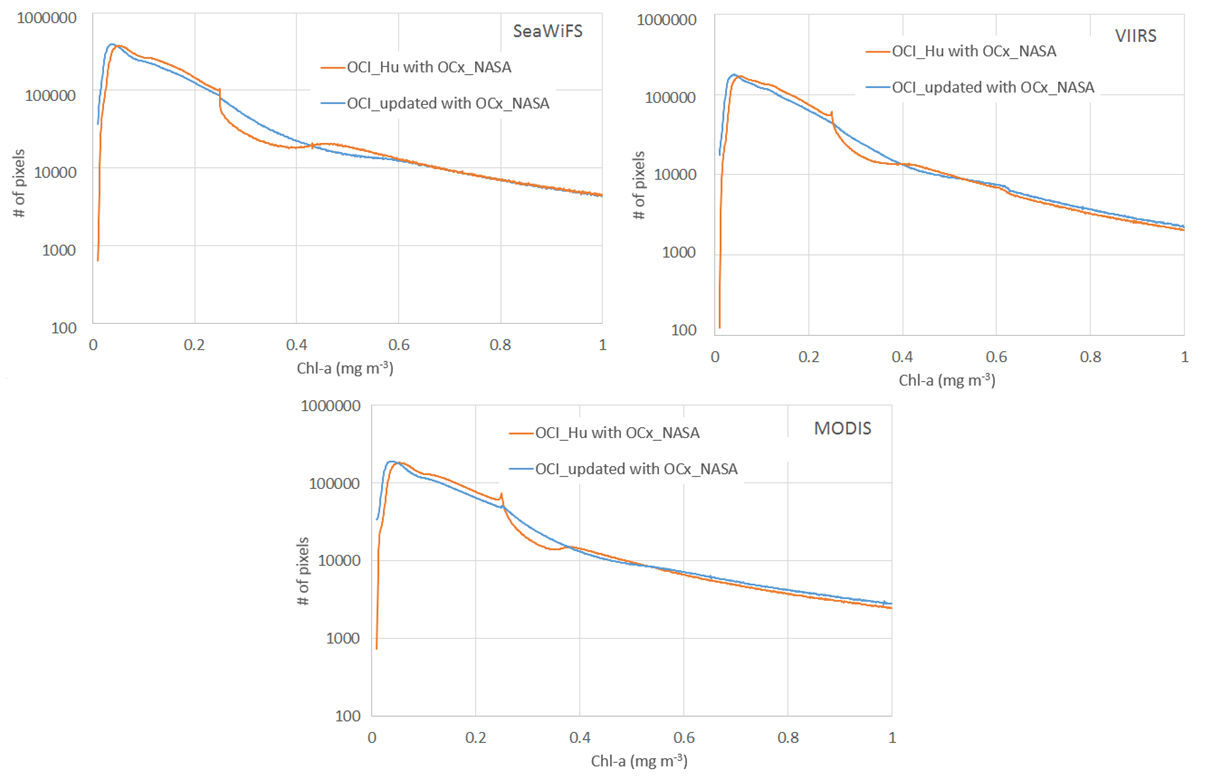 Results Single image comparison (MODISA 10/24/2004)
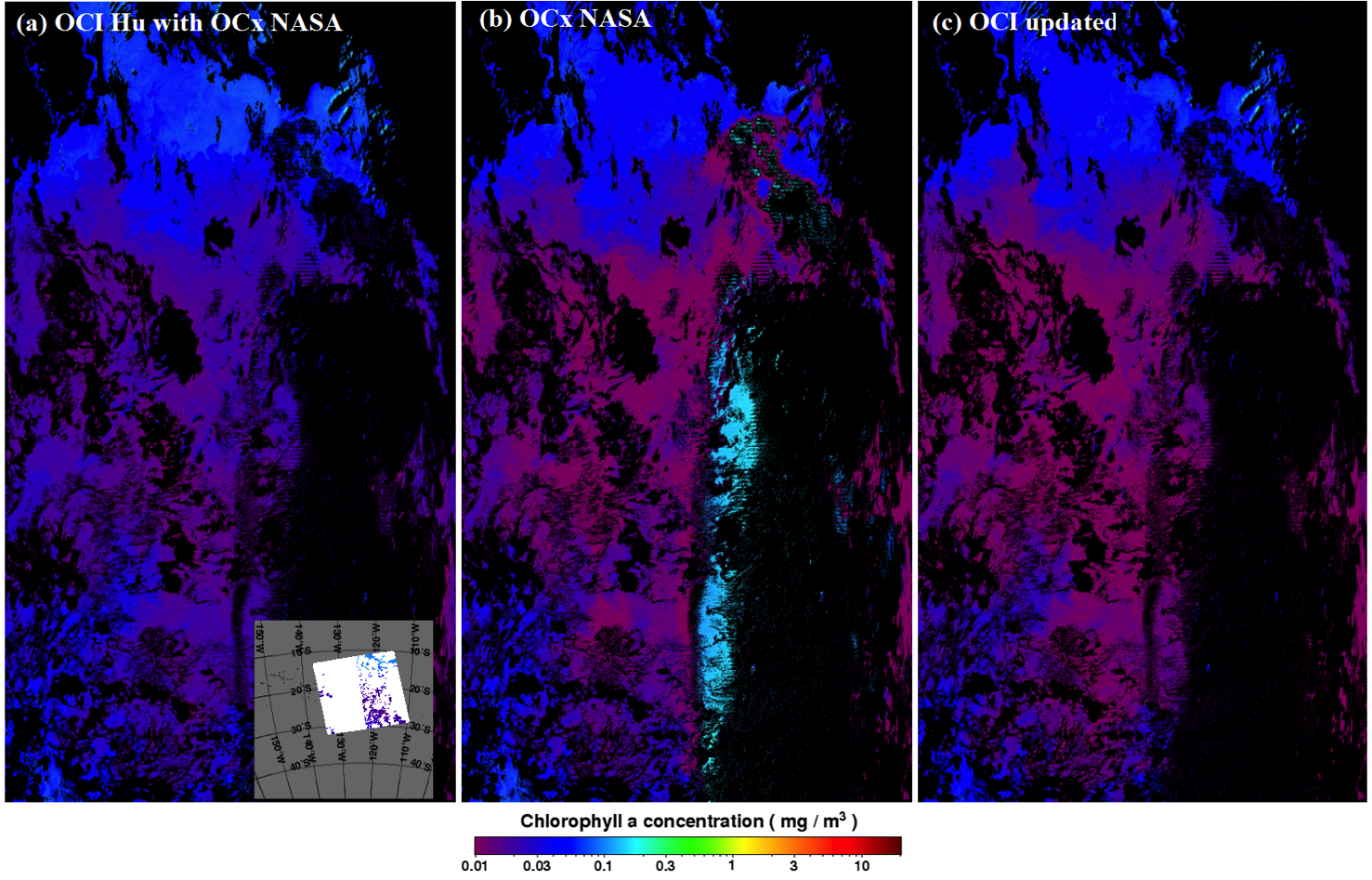 [Speaker Notes: ME effects are clearly revealed in the up scan directions in two MODIS sensors]
Results Global comparison (MODISA in 2010)
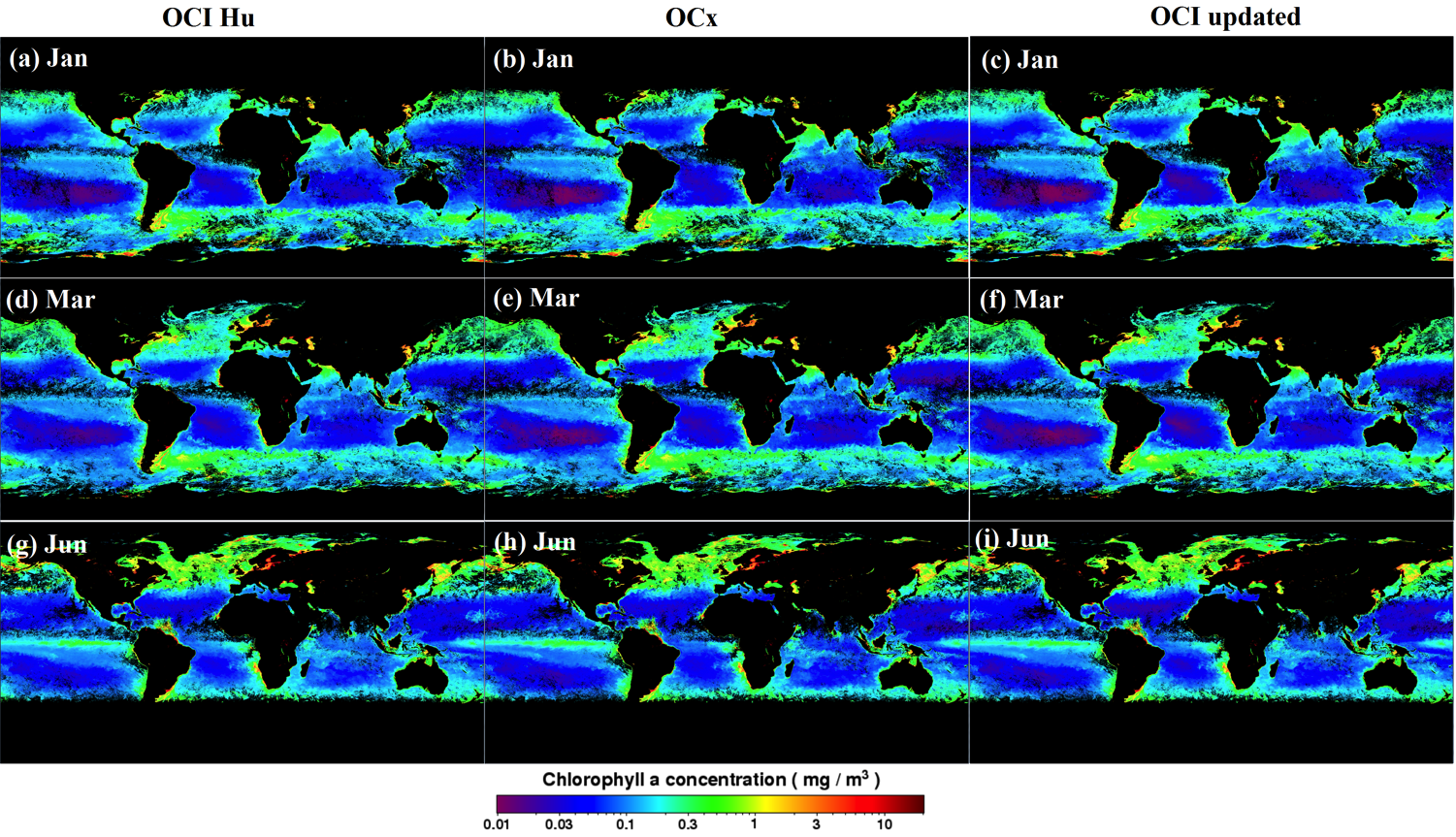 [Speaker Notes: ME effects are clearly revealed in the up scan directions in two MODIS sensors]
Results Global comparison (MODISA in 2010)
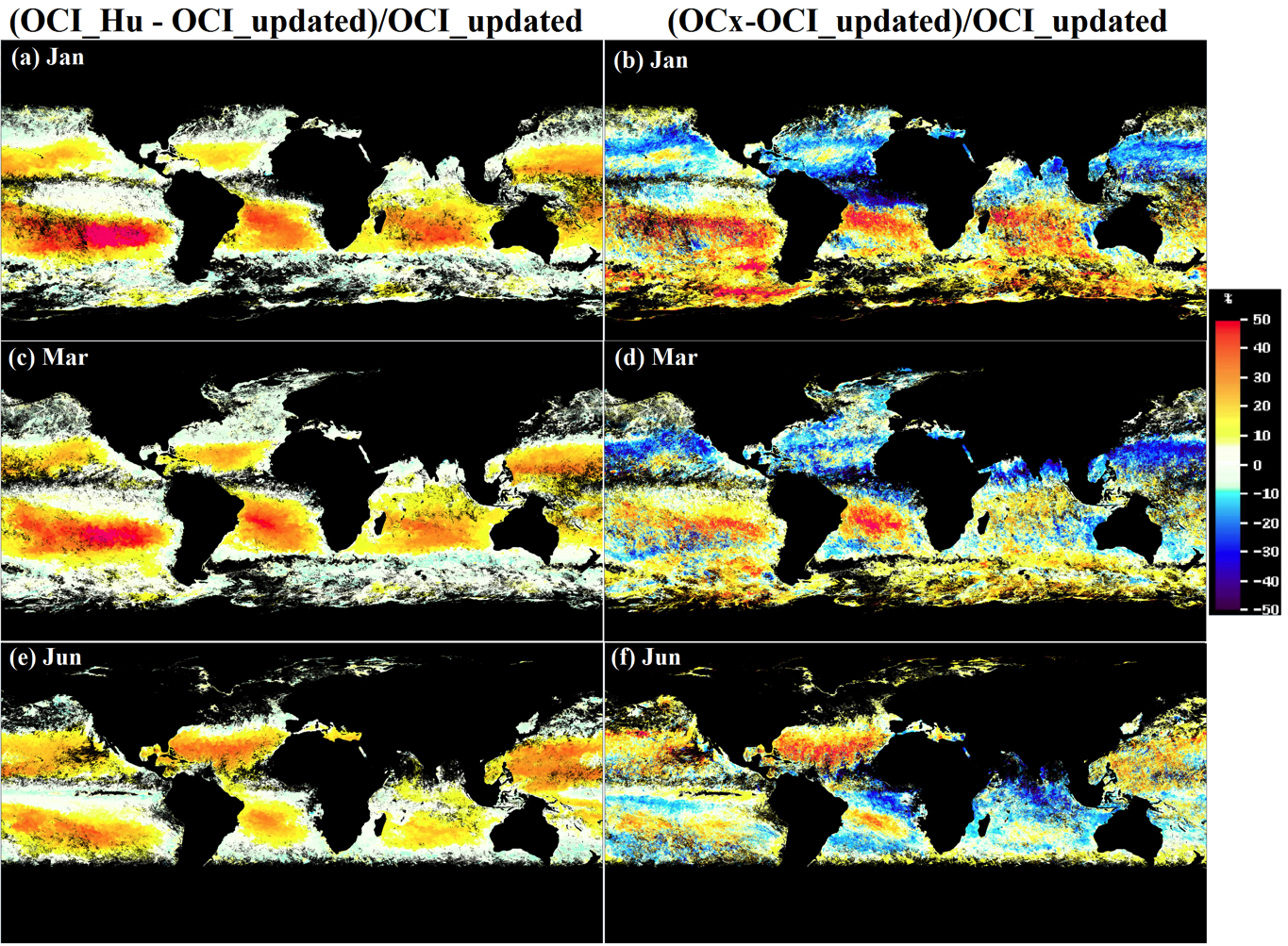 ResultsCross-sensor consistency
aqua seawifs: http://oceancolor.gsfc.nasa.gov/ANALYSIS/PROCTEST/aOCI2m_sOCI2m/ viirs aqua: http://oceancolor.gsfc.nasa.gov/ANALYSIS/PROCTEST/vOCI2m_aOCI2m/
ResultsCross-sensor consistency
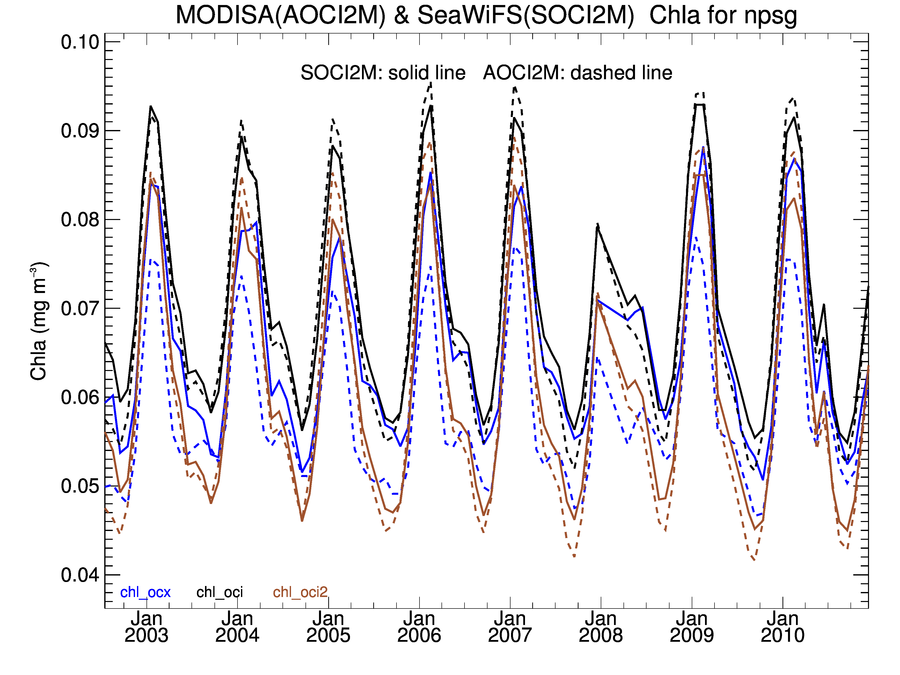 ResultsCross-sensor consistency
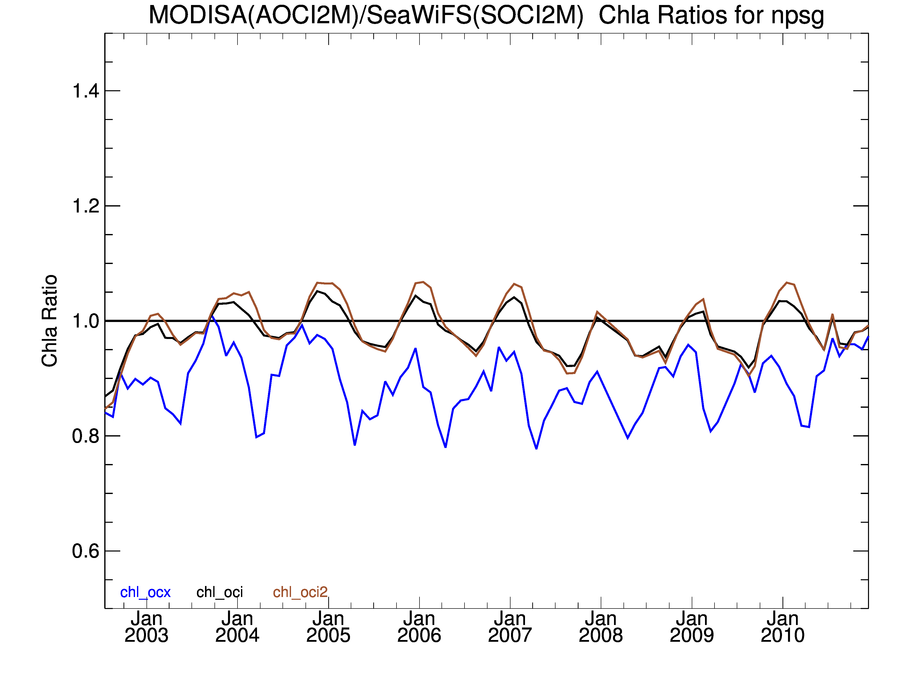 ResultsCross-sensor consistency
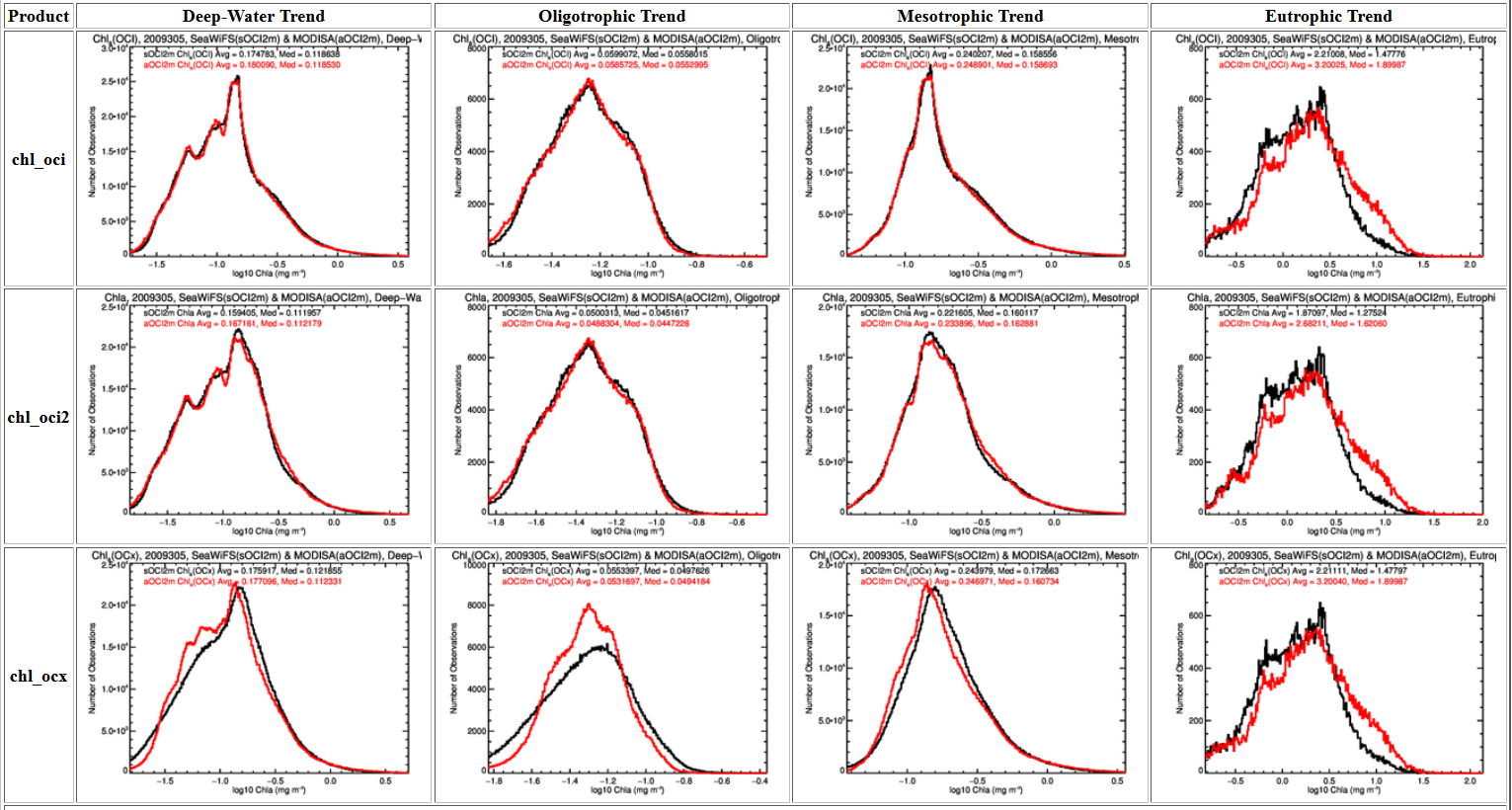 2010305
Conclusion
OCI2 nearly as good as OCI
Transition zone from 0.175 – 0.25 to 0.25 – 0.4
OCI2 almost 0.01 lower than OCI in ocean gyres
	- which is right?
Need high-quality data for Chl < 0.05, especially between 0.01 – 0.03
Motivations
3. OCI does not differentiate the various in-water constituents, then
how to reduce such CDOM impacts on OCI retrievals?
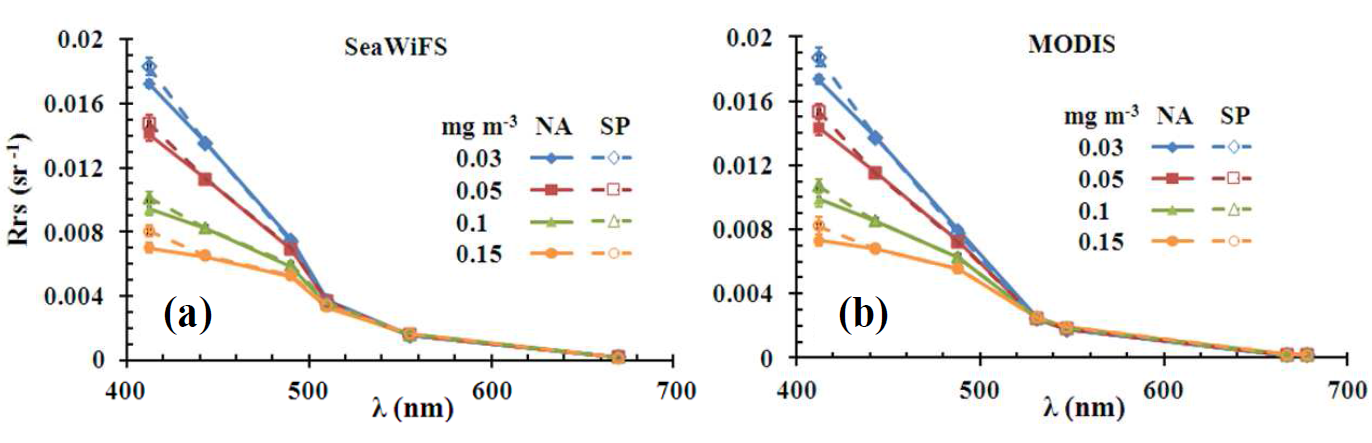 CDI index proposed to reduce CDOM impacts
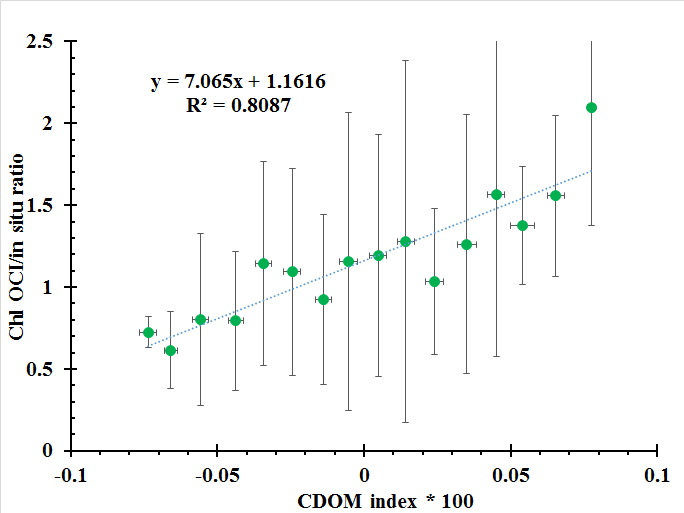 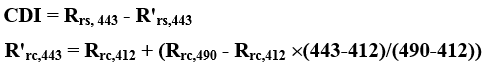 Results Performances of CDI
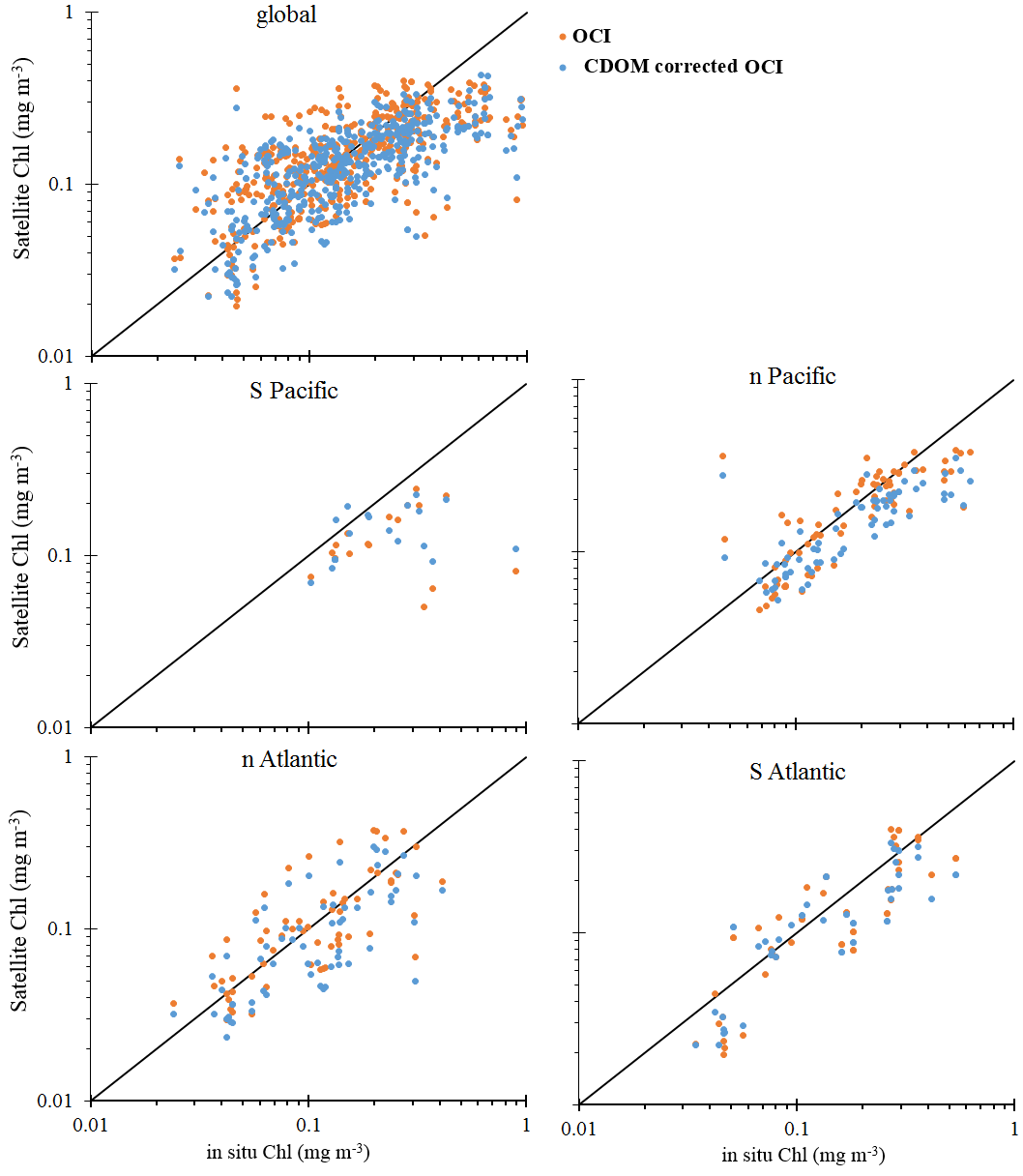 CDI is not satisfactory way to reduce CDOM effects on Chl OCI
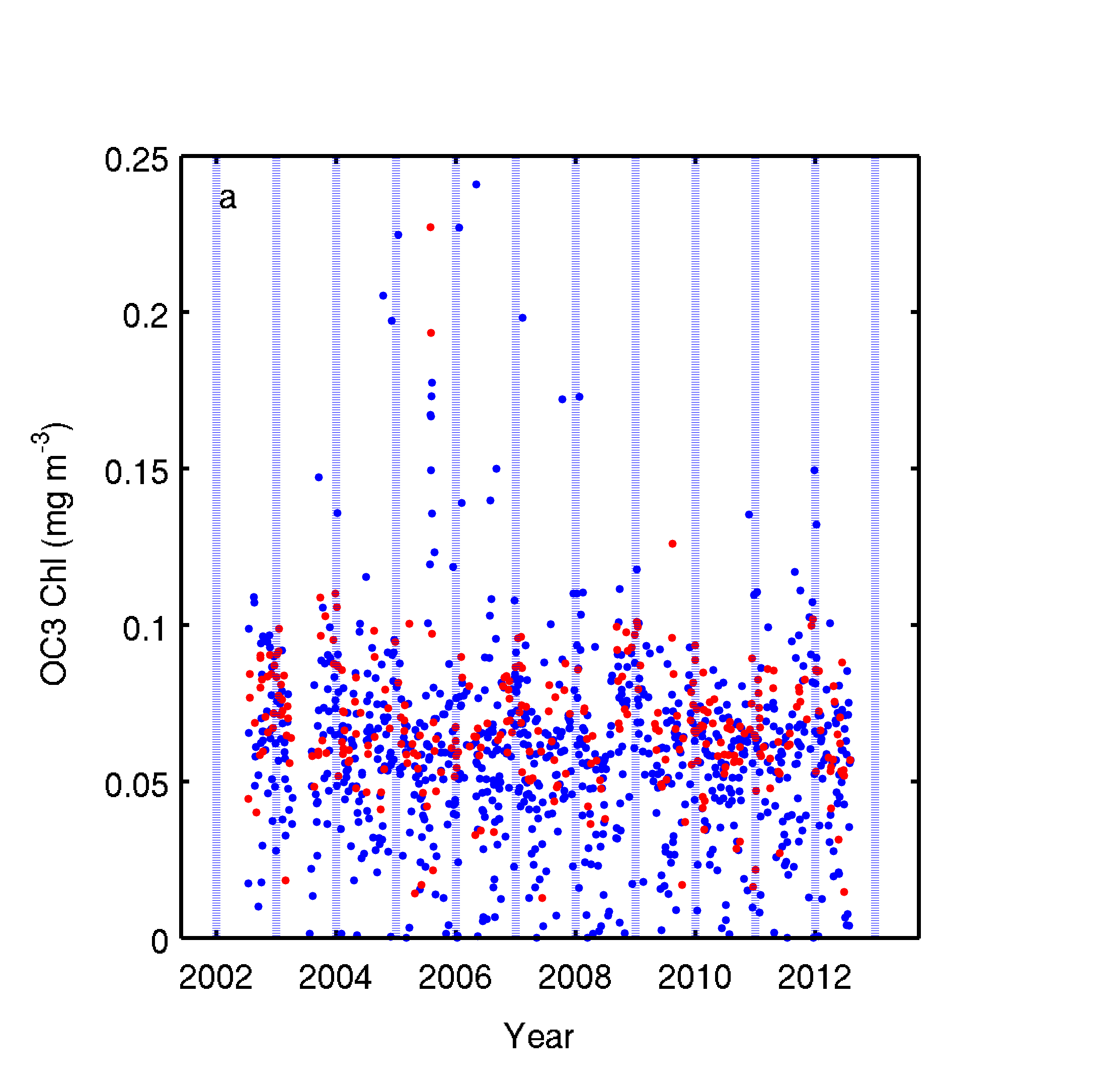 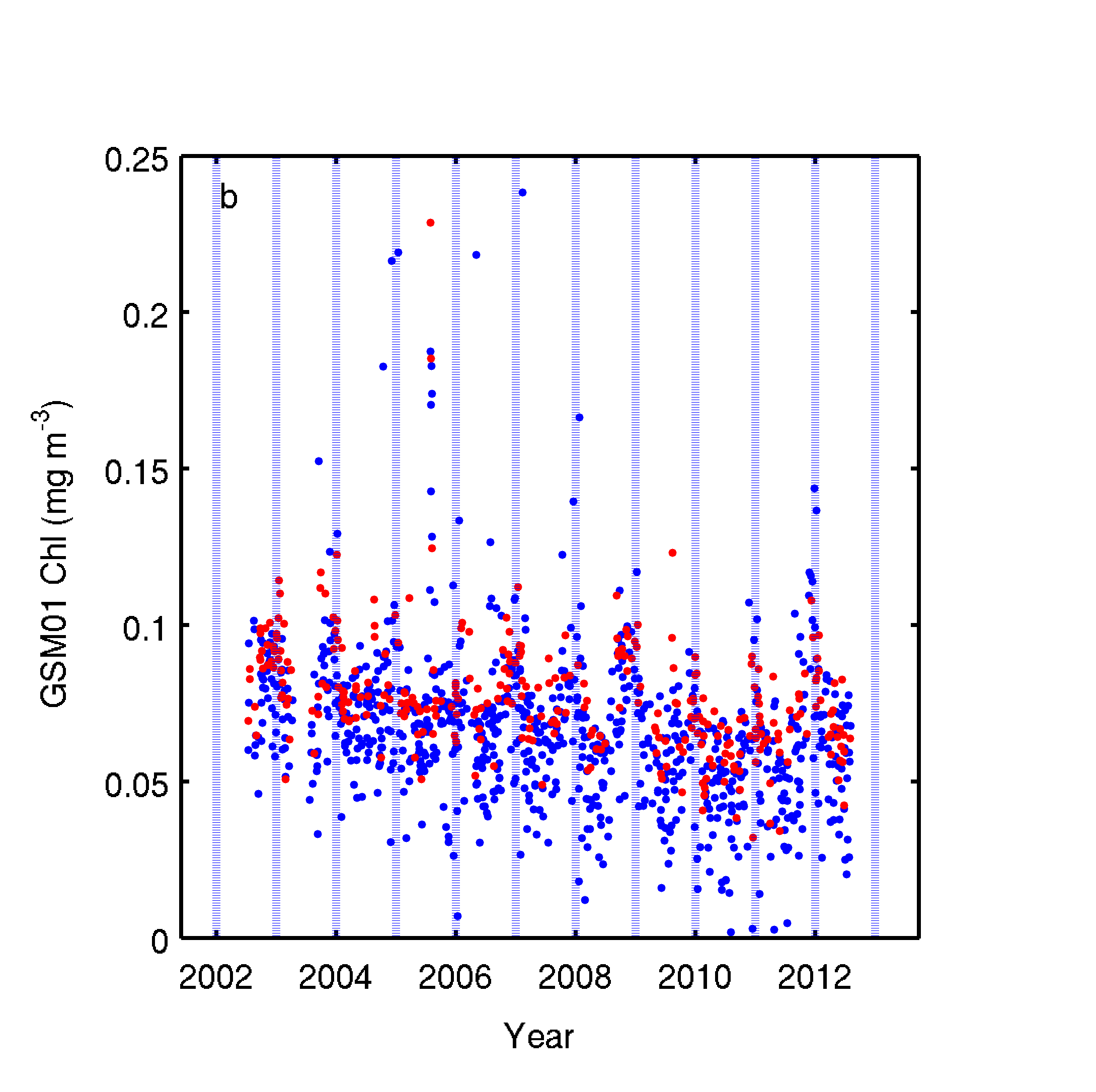 Time Serieswith and without standard flags
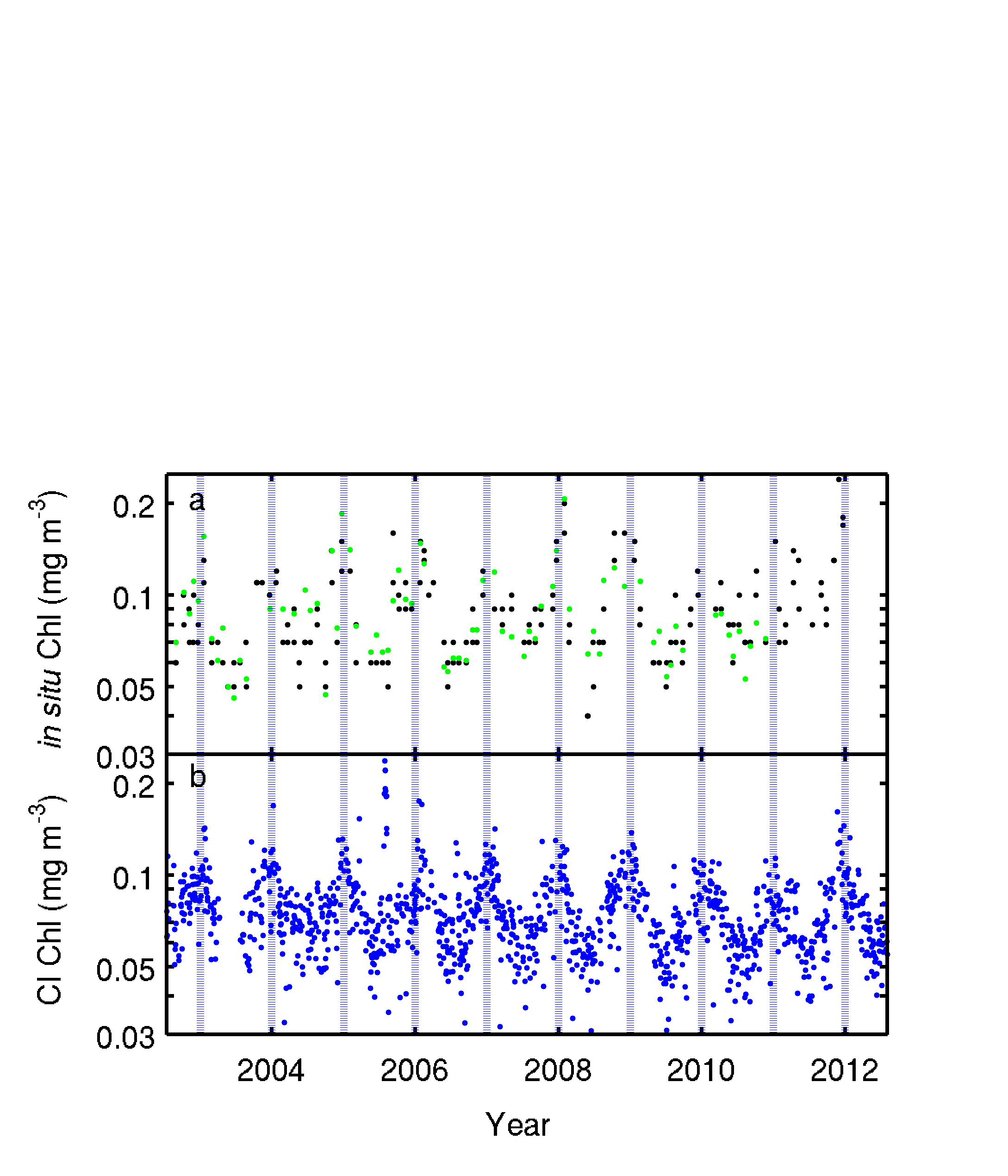 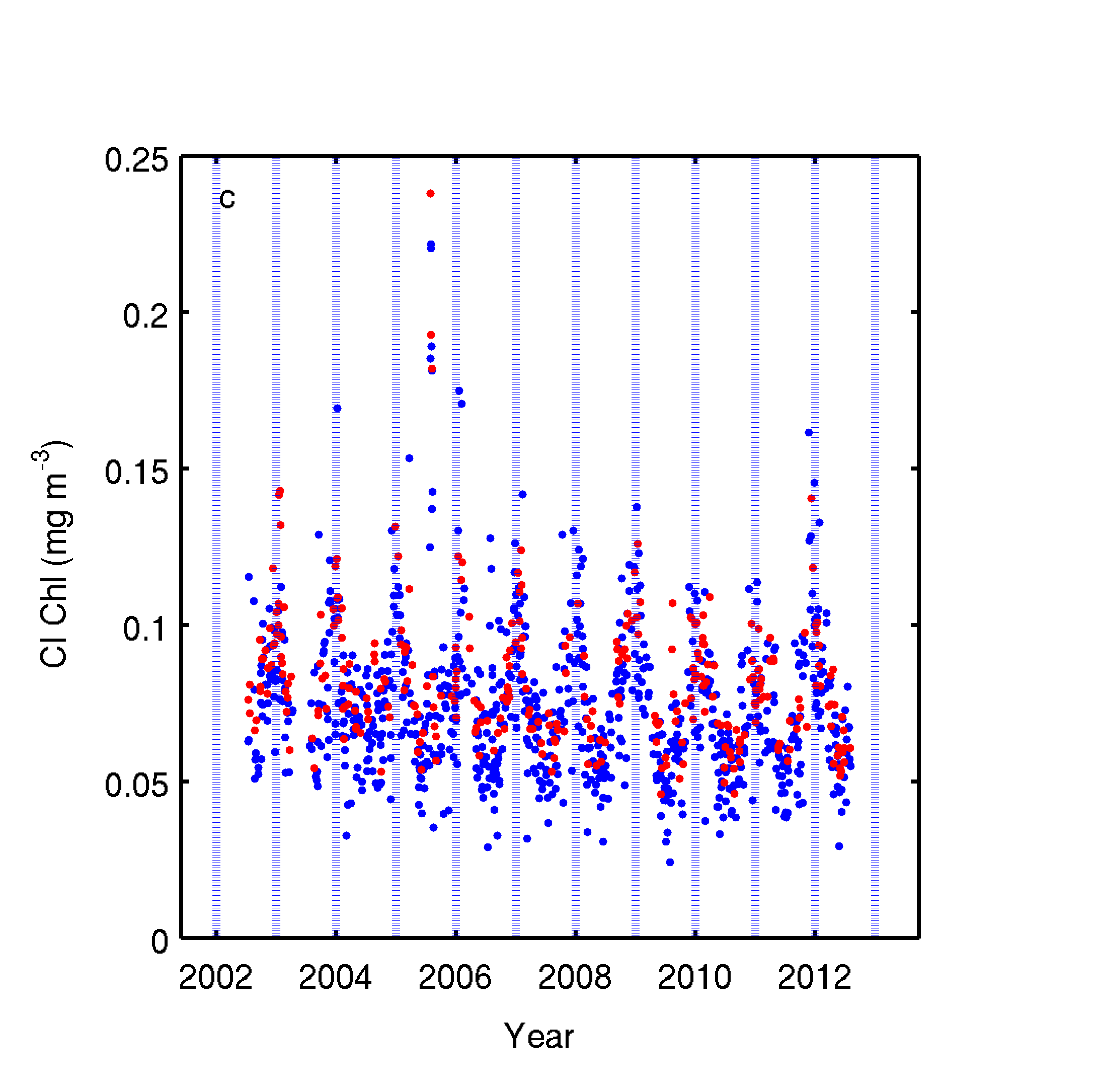 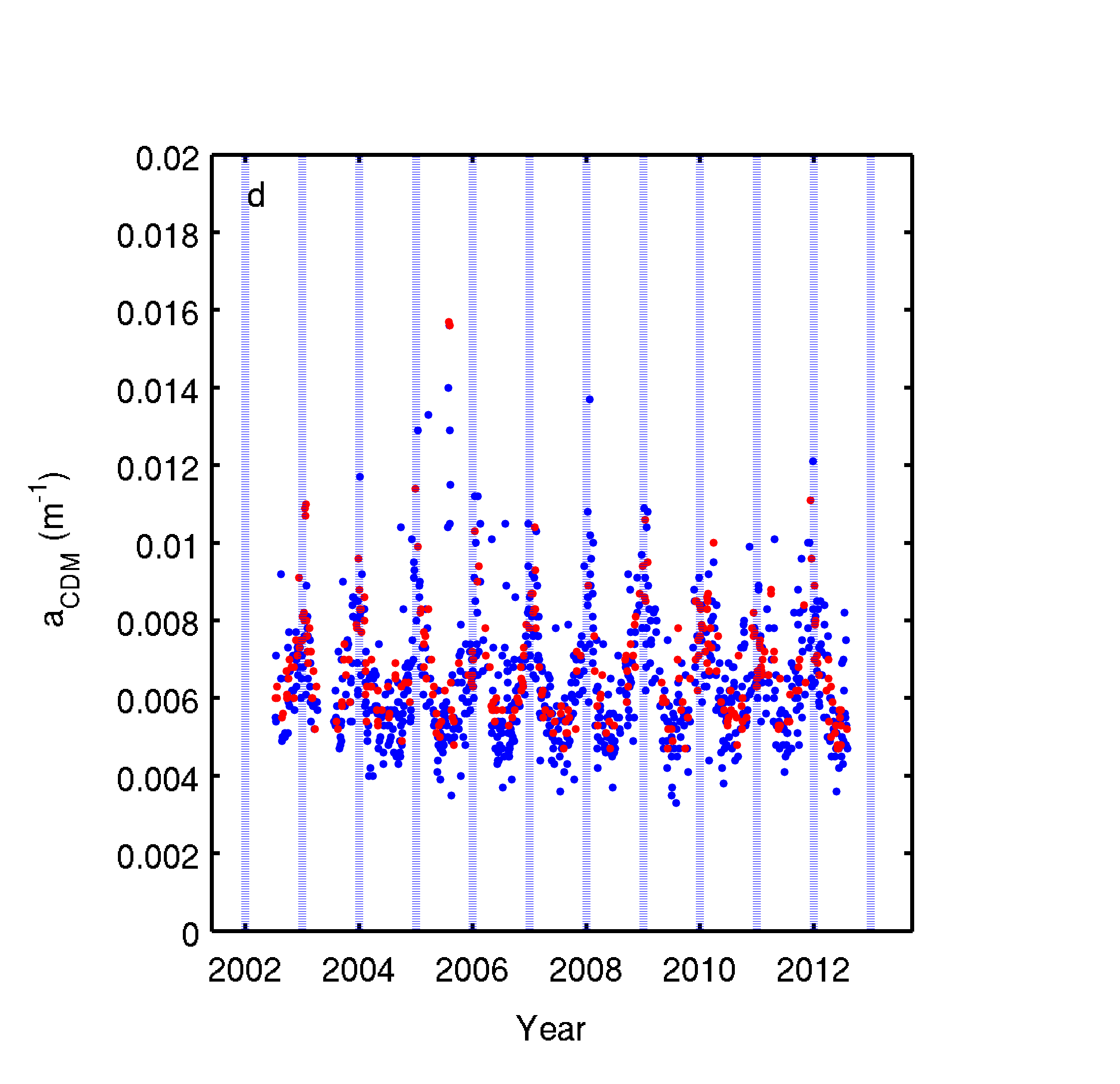 in situ     HPLC     fluorometric

satellite
     no flags (n=1171)
     standard flags (n=319)
ntotal=3133
Motivations
2. Discontinuity in histogram (transition 0.25-0.3)
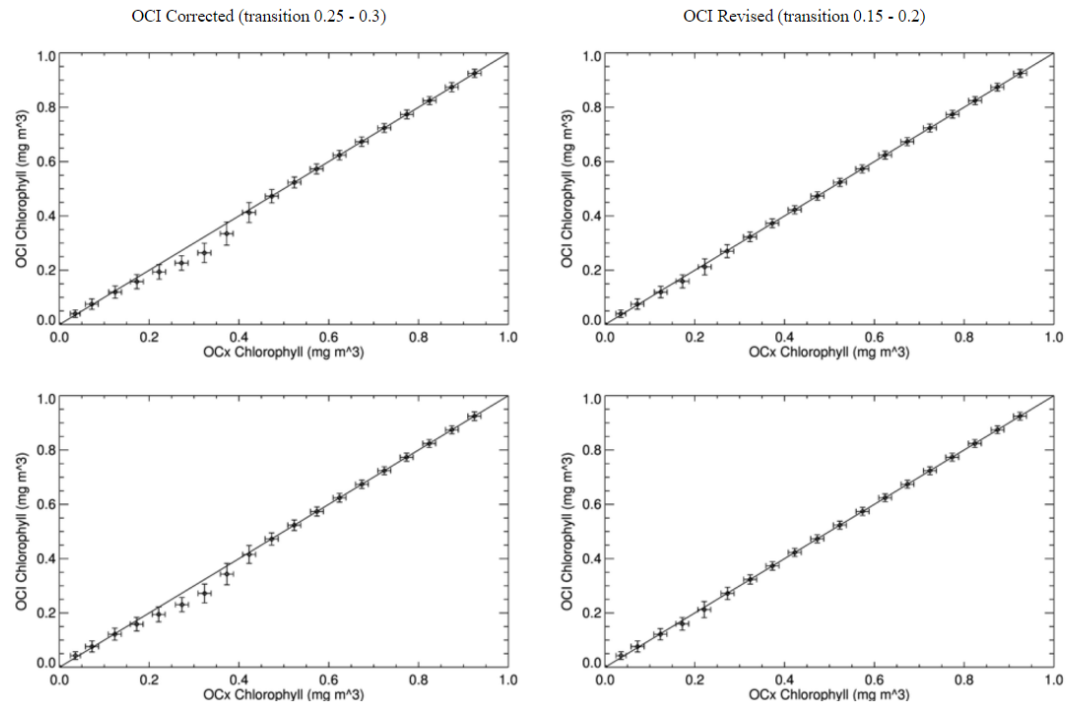